صياغة حل المسائل
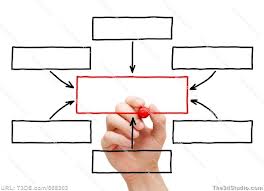 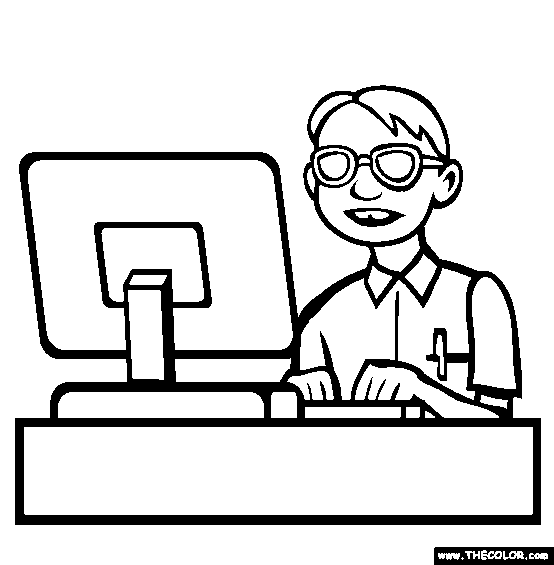 الوحدة السابعة
تحليل المسألة
تحديد (مدخلات البرنامج  – مخرجات البرنامج – عمليات المعالجة )

مثال : نفترض اننا نريد عمل برنامج لحساب مساحة المستطيل :
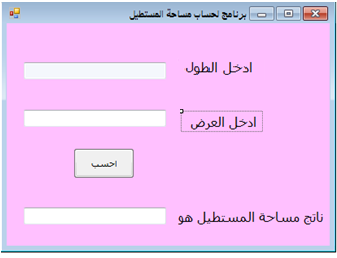 1- مدخلات البرنامج : 
                           الطول والعرض ولنرمز لهم  X ,Y 
2- مخرجات البرنامج :
                          مساحة المستطيل  ولنرمز له M
3- عمليات المعالجة :
                           قانون مساحة المستطيل M = X * Y
كتابة الخوارزمية
مجموعة من الاوامر المكتوبة بصورة واضحة ومسلسلة ومترابطة منطقيا لحل مسألة . 

خطوات الخوارزمية للمثال السابق :
1- البداية 
2-  ادخل X , Y
3-  اجعل M= X * Y 
4- اطبع M 
5- النهاية
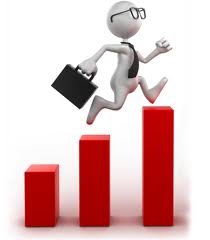 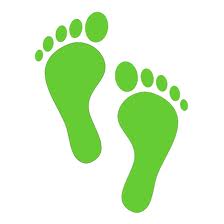 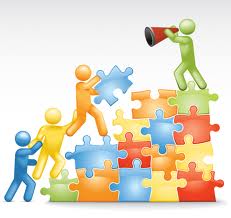 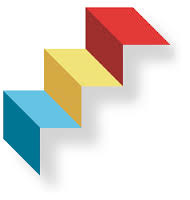 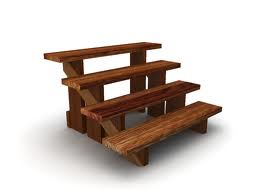 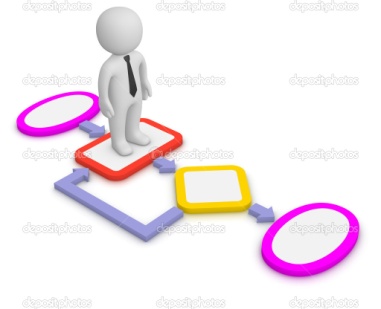 مخطط الانسياب
هو  تمثيل بياني لخطوات الخوارزمية حيث لابد من معرفة الرموز التالية :
بداية او نهاية البرنامج
ادخال او اخراج
عملية او اسناد قيمة
قرار
اتجاه المخطط
المخطط الانسيابي للمثال السابق :
البداية
1- البداية 

2-  ادخل X , Y

3-  اجعل M= X * Y
 
4- اطبع M 

5- النهاية
ادخل X , Y
M = X * Y
اطبع M
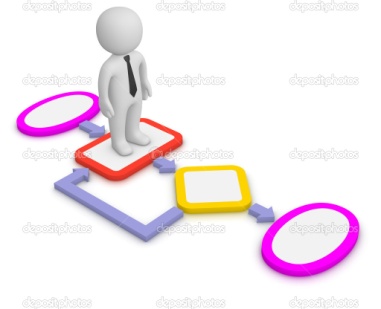 االنهاية
مثال 1: نفترض اننا نريد عمل برنامج لحساب مساحة المستطيل :
تحليل المسالة :
1- مدخلات البرنامج : 
     عددين وهم للطول والعرض
 ولنرمز لهم  X ,Y 
2- مخرجات البرنامج :
   عدد وهو ناتج مساحة المستطيل 
 ولنرمز له M
3- عمليات المعالجة :
     الضرب  وهو 
قانون مساحة المستطيل
 M = X * Y
المخطط الانسيابي :
خطوات الخوارزمية :
1- البداية 
2- ادخل X , Y
3- اجعل M= X * Y 
4- اطبع M 
5- النهاية
البداية
ادخل X , Y
M = X * Y
اطبع M
االنهاية
مثال 2: نفترض اننا نريد عمل برنامج لحساب متوسط عددين :
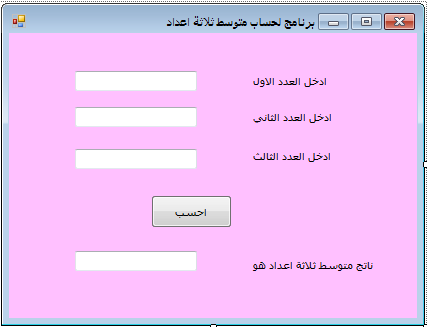 مثال 2: نفترض اننا نريد عمل برنامج لحساب متوسط عددين :
تحليل المسالة :
1- مدخلات البرنامج : 
     عددين وهو للعد الاول والثاني 
 ولنرمز لهم  X ,Y 
2- مخرجات البرنامج :
     عدد وهو ناتج متوسط عددين 
ولنرمز له M
3- عمليات المعالجة :
    الضرب والقسمة وهو 
 قانون متوسط عددين 
 M = X + Y / 2
المخطط الانسيابي :
خطوات الخوارزمية :
1-البداية .
2-  ادخل X , Y
3-اجعل  M= X + Y / 2
4- اطبع M 
5- النهاية
البداية
ادخل X , Y
M = X + Y / 2
اطبع M
االنهاية
[Speaker Notes: توزيع الورق وتصحيح الأقران]
مثال 3: نفترض اننا نريد عمل برنامج لقراءة درجة طالب وتحديد اذا ما اكبر من او يساوي  50 فتظهر رساله ( ناجح )غير ذلك رسالة( راسب)
برنامج لحساب نتيجة درجة طالب
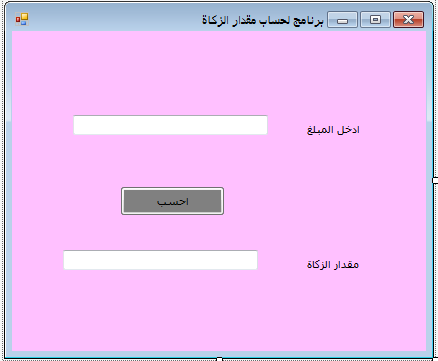 ادخل الدرجة
النتيجة
[Speaker Notes: استنتاج على السبورة]
مثال 3: نفترض اننا نريد عمل برنامج لقراءة درجة طالب وتحديد اذا ما اكبر من او يساوي  50 فتظهر رساله ( ناجح )غير ذلك رسالة( راسب)
تحليل المسالة :
1- مدخلات البرنامج : 
     عدد وهو درجة الطالب 
 ولنرمز له  X 
2- مخرجات البرنامج :
        رسالة ناجح
 او رسالة راسب 
3- عمليات المعالجة :
     مقارنة واحدة 
X >=50
المخطط الانسيابي :
خطوات الخوارزمية :
1- البداية 
2- ادخل X
3- مقارنةX>=50  
4- اذا كان نعم ناجح  النهاية  
5- اذا كان لا راسب  النهاية
البداية
ادخل X
X>=50
نعم
ناجح
لا
راسب
االنهاية
مثال 4: نفترض اننا نريد عمل برنامج لقراءة عدد وتحديد اذا ما كان موجب او سالب او صفر :
برنامج لقراءة عدد
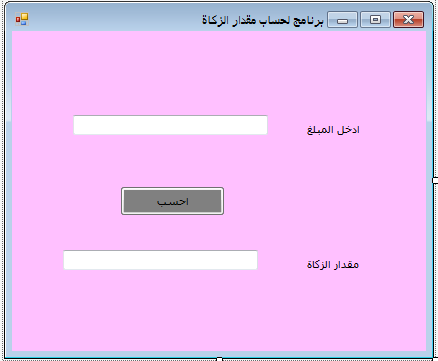 ادخل العدد
النتيجة
مثال 4: نفترض اننا نريد عمل برنامج لقراءة عدد وتحديد اذا ما كان موجب او سالب او صفر :
تحليل المسالة :
1- مدخلات البرنامج : 
     عدد وهو
 ولنرمز له  X 
2- مخرجات البرنامج :
   رسالة هذا العدد موجب 
او رسالة هذا العدد  سالب
 او رسالة هذا العدد  صفر
3- عمليات المعالجة :
     مقارنتين 
X >0
X<0
المخطط الانسيابي :
خطوات الخوارزمية :
1- البداية  
2- ادخل X
3- مقارنةX>0  
4- اذا كان نعم موجب النهاية  
5- اذا كان لا مقارنةX<0 
6- اذا كان نعم سالب النهاية
7- اذا كان لا صفر النهاية
البداية
ادخل X
X>0
نعم
العدد موجب
لا
X<0
نعم
العدد سالب
لا
العدد صفر
االنهاية
مثال 5: نفترض اننا نريد عمل برنامج لطباعة الاعداد من 1 الى 50
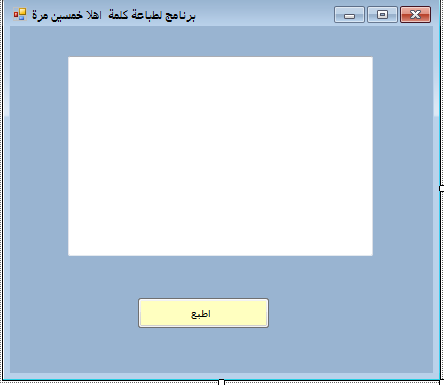 برنامج لطباعة الاعداد من 1 الى 10
1 2 3 4 5 6 7 8 9 10 11 12 13 14 15 16 17 18 19 20 21 22 23 24 25 26 27 28 29  30 31 32 33 34 35 36 37 38 39 40 41 42 43 44 45 46 47 48 49 50
مثال 5: نفترض اننا نريد عمل برنامج لطباعة الاعداد من 1 الى 50
المخطط الانسيابي :
خطوات الخوارزمية :
1- البداية 
2- اجعل  
S=1
3-اطبع S
 4- اجعل S =S+1 
5- مقارنة S >50 
6- إذا كان نعم النهاية
7- إذا كان لا ارجع للخطوة 3
تحليل المسالة :
1- مدخلات البرنامج : 
لاتوجد 
2- مخرجات البرنامج :
        طباعة الاعداد من 1- 50
3- عمليات المعالجة :
العداد 
التكرار 
مقارنة
البداية
S= 1
اطبع S
S= S+1
لا
S>50
نعم
االنهاية
مثال 6: نفترض اننا نريد عمل برنامج لطباعة الاعداد الزوجية من 2 الى 50
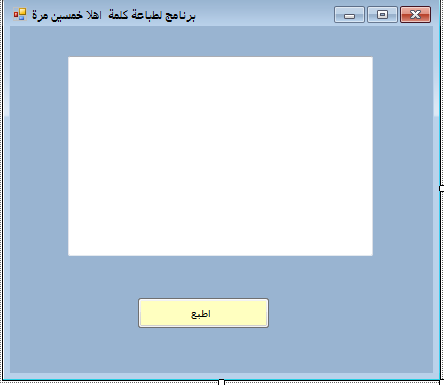 برنامج لطباعة الاعداد الزوجية من 2 الى 50
2 4 6 8 10 12 14 16 18 20 22 24 26 28 30 32 34 36 38 40 42 44 46 48 50
مثال 6: نفترض اننا نريد عمل برنامج لطباعة الاعداد الزوجية من 2 الى 50
تحليل المسالة :
1- مدخلات البرنامج : 
لاتوجد 
2- مخرجات البرنامج :
        طباعة الاعداد الزوجية من 2 الى 50 
3- عمليات المعالجة :
العداد 
التكرار 
مقارنة
المخطط الانسيابي :
خطوات الخوارزمية :
1-البداية 
 
2-اجعل
S=2
3-اطبع S
 4- اجعل S =S+2 
5- مقارنة S >50
6- إذا كان نعم النهاية
7- إذا كان لا ارجع للخطوة 3
البداية
S= 2
اطبع S
S= S+2
لا
S>50
نعم
االنهاية
مثال 5: نفترض اننا نريد عمل برنامج لإيجاد مجموع الاعداد من 1 الى 10 :
تحليل المسالة :
1- مدخلات البرنامج : 
لاتوجد 
2- مخرجات البرنامج :
        مجموع الاعداد من واحد الى عشرة 
وليرمز له M
3- عمليات المعالجة :
     قانون
 M = 1+2+3+4+5+6+7+8+9+10
المخطط الانسيابي :
خطوات الخوارزمية :
1- اجعل
 M= 1+2+3+4+5+6+7+8=9+10 
2- اطبع M 
3- النهاية
البداية
M = 1+2+3+4+5+6+7+8=9+10
اطبع M
االنهاية
مثال 6: نفترض اننا نريد عمل برنامج لإيجاد مجموع الاعداد من 1 الى 10 :
تحليل المسالة :
1- مدخلات البرنامج : 
لاتوجد 
2- مخرجات البرنامج :
        مجموع الاعداد من واحد الى عشرة 
وليرمز له M
3- عمليات المعالجة :
S =1      
M+S  M =
S = S +1   عداد
تكرار   عشر مرات
المخطط الانسيابي :
خطوات الخوارزمية :
1- اجعل
 M=0
S=1
2- اجعل M =S+M 
3- اجعل S= S+1 
4-اذا كان S >10
 اطبع M  وتوقف 
5- ارجع للخطوة 2
البداية
M= 0    S= 1
M= M+S
S= S+1
لا
S>10
نعم
اطبع M
االنهاية
مثال 6: نفترض اننا نريد عمل برنامج لإيجاد متوسط درجات عشر طلاب
تحليل المسالة :
1- مدخلات البرنامج : 
درجات عدد طلاب 
ولنرمز لهم D
2- مخرجات البرنامج :
        متوسط درجات عشر طلاب 
ولنرمز له S
3- عمليات المعالجة :
قانون متوسط درجات 
S = M \10
خطوات الخوارزمية :
1- اجعل
 M=0
I=0
2- اجعل I =I+1 
3- ادخل درجة الطالب وخزنها في D
4-  اجعل M= M+D 
5-اذا كان I =10
 استمر والا ارجع للخطوة 2  
 6- S=M/10
7- اطبع S
8- نهاية
[Speaker Notes: ناقص الرسم الانسيابي]
المخطط
 الانسيابي :
خطوات الخوارزمية :
1- اجعل
 M=0
I=0
2- اجعل I =I+1 
3- ادخل درجة الطالب وخزنها في D
4-  اجعل M= M+D 
5-اذا كان I =10
 استمر والا ارجع للخطوة 2  
 6- S=M/10
7- اطبع S
8- نهاية
البداية
M= 0    I= 0
اجعل I =I+1
ادخل درجة الطالبD
M= M+D
لا
هل
I=10
نعم
S=M/10
اطبع D
النهاية